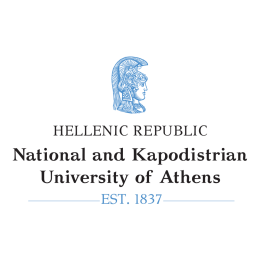 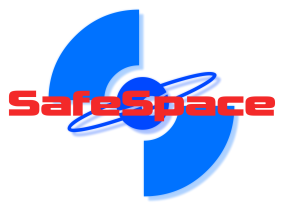 Topical Discussion Meeting t13The Prototype SafeSpace Space Weather Service
Ioannis A. Daglis1, Sebastien Bourdarie2, Christos Katsavrias1
Afroditi Nasi1

1Department of Physics, National and Kapodistrian University of Athens, Athens, Greece, 
2ONERA/Department of Space Environment, Toulouse, France
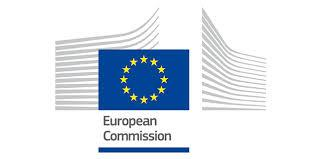 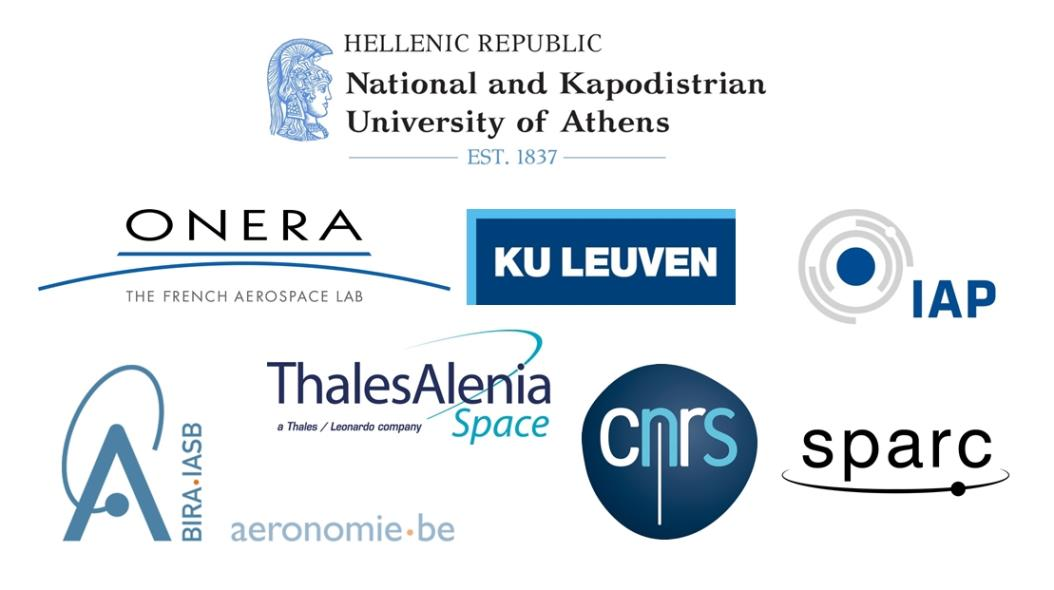 ESWW 18, 24-28 October 2022, Zagreb, Croatia
[Speaker Notes: Hope page - top]
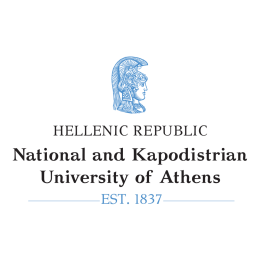 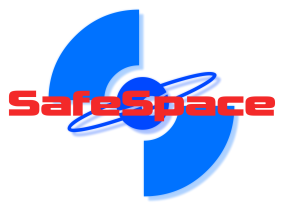 SafeSpace Space Weather Service
Deliver a prototype forecast service of particle radiation indicators, based on sophisticated upgraded model of  Van Allen electron belt. 
Enable forecast capabilities with lead time of 2 to 4 days.
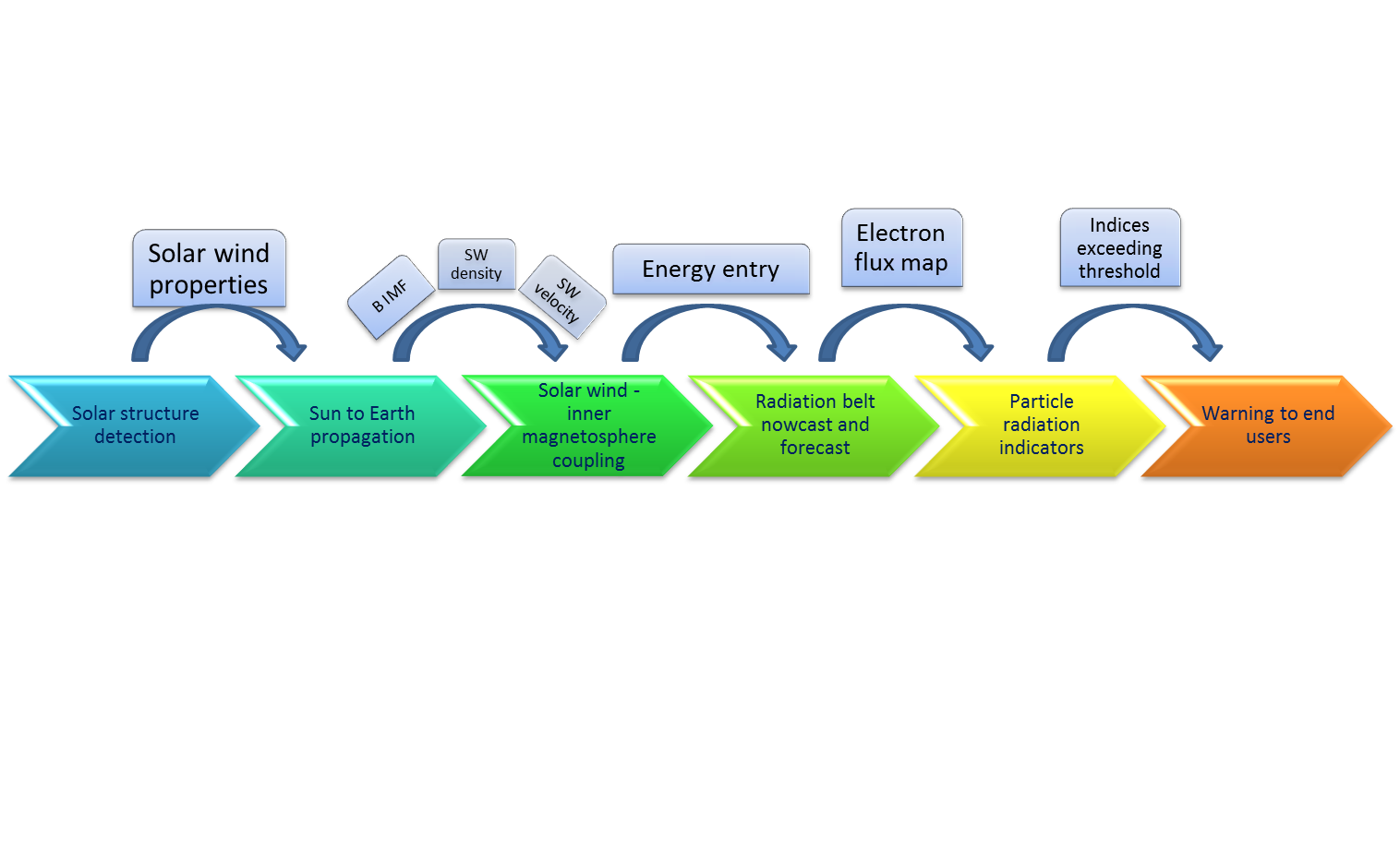 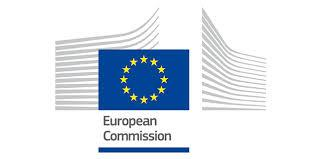 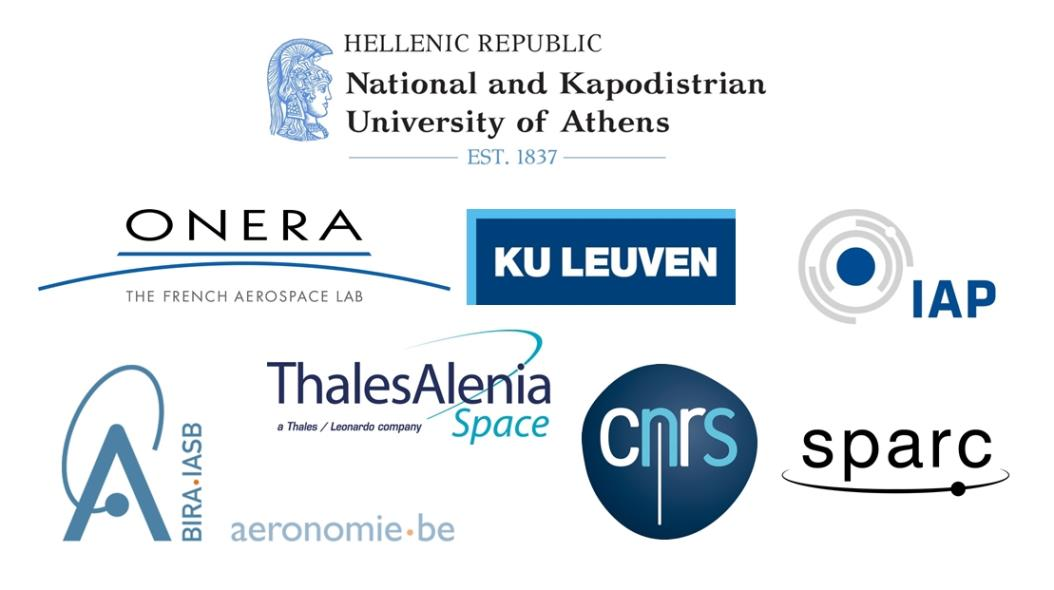 ESWW 18, 24-28 October 2022, Zagreb, Croatia
[Speaker Notes: Hope page - top]
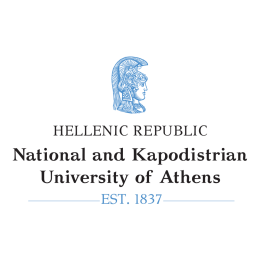 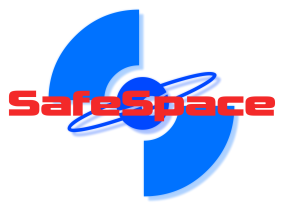 SafeSpace Space Weather Service
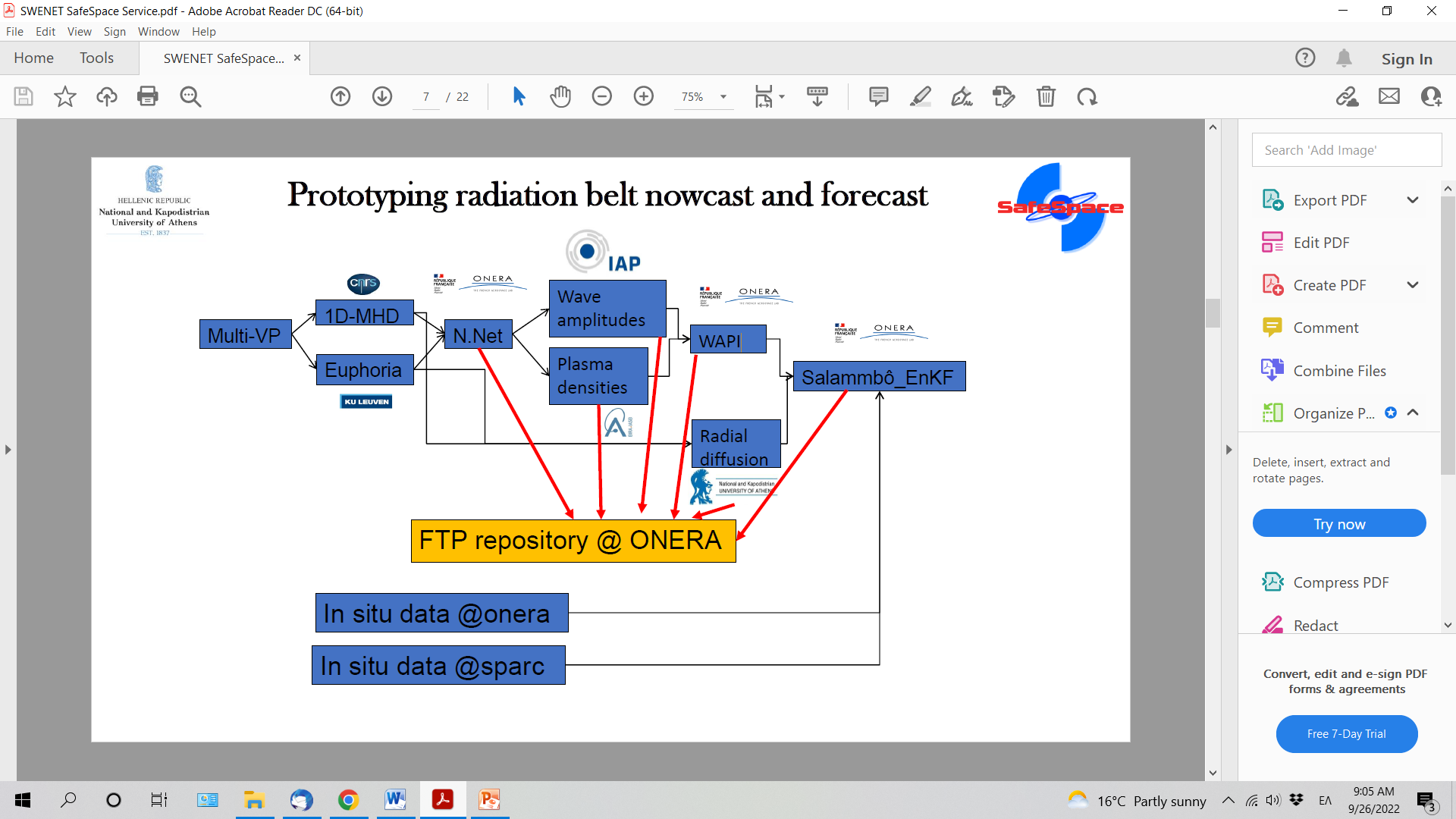 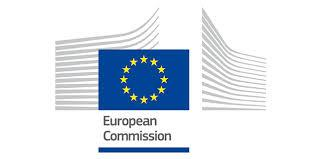 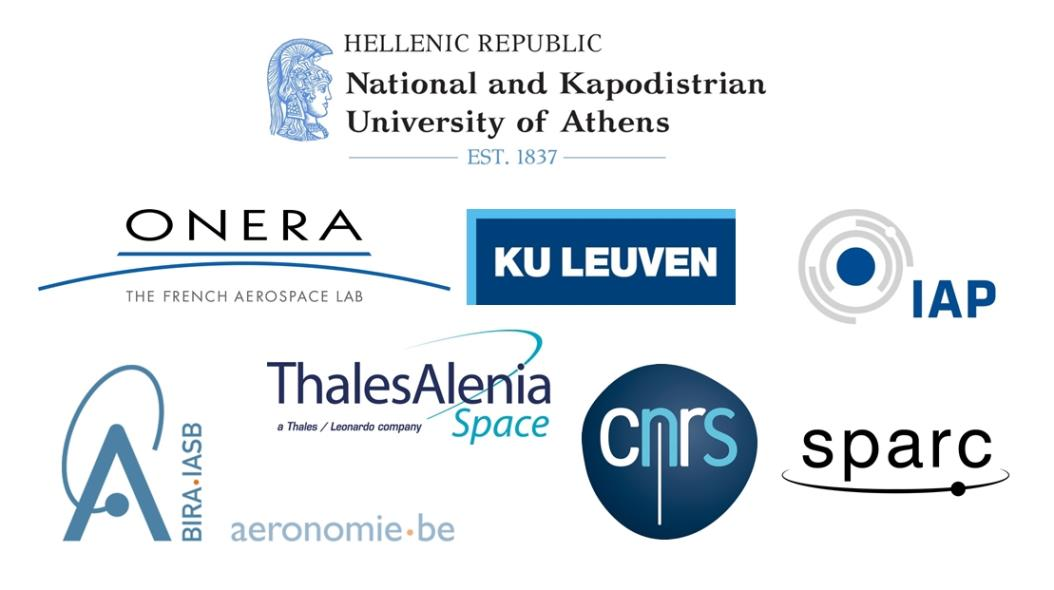 ESWW 18, 24-28 October 2022, Zagreb, Croatia
[Speaker Notes: Hope page - top]
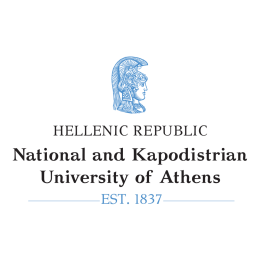 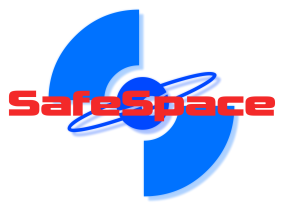 Radiation Belt Activity Indices and Warning
Internal charging induced by >400 keV electrons (typical time-range hours to days)
Indices are prepared on the basis of long term in-situ data:
@GEO GOES electron data are used
@Navigation GPS (and Galileo) electron data are used
@LEO POES electron data are used
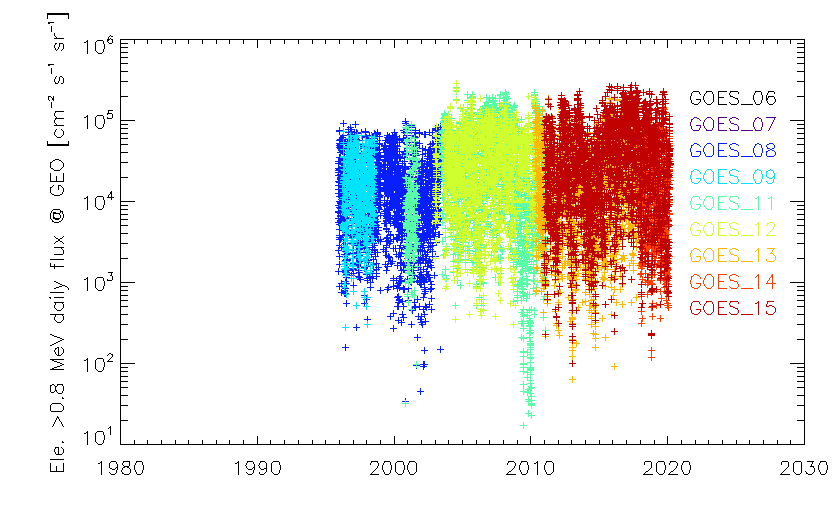 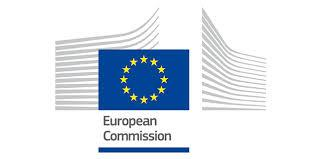 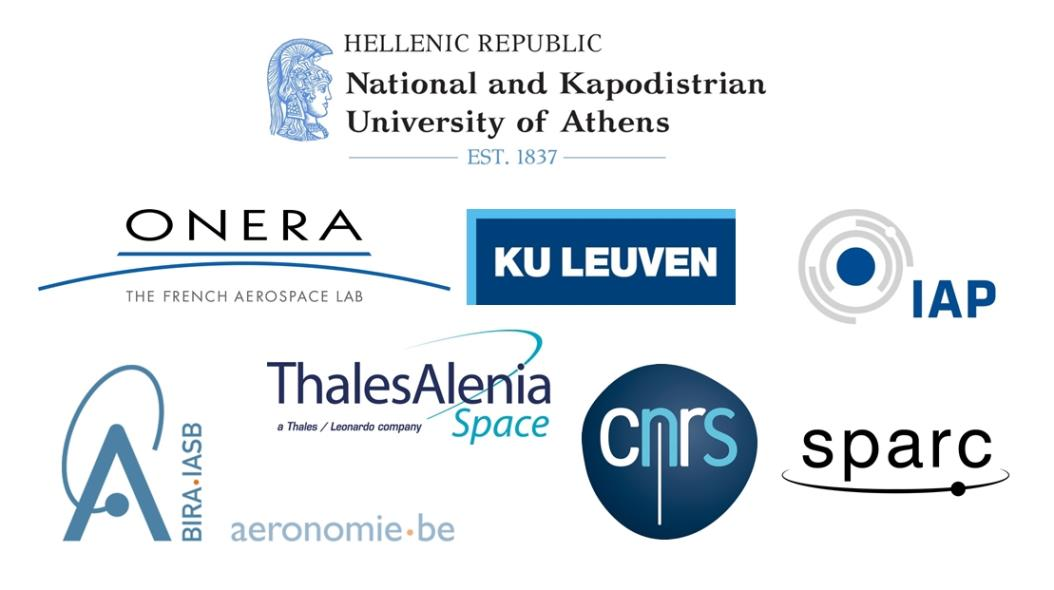 ESWW 18, 24-28 October 2022, Zagreb, Croatia
[Speaker Notes: Hope page - top]
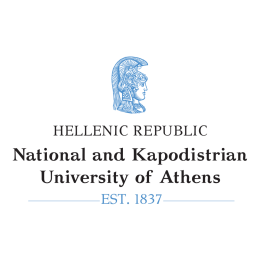 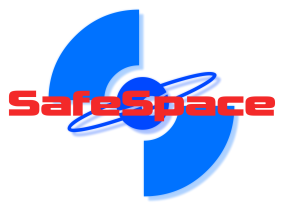 Radiation Belt Activity Indices and Warning
Internal charging induced by >400 keV electrons (typical time-range hours to days)
Indices are prepared on the basis of long term in-situ data:
@GEO GOES electron data are used
@Navigation GPS (and Galileo) electron data are used
@LEO POES electron data are used
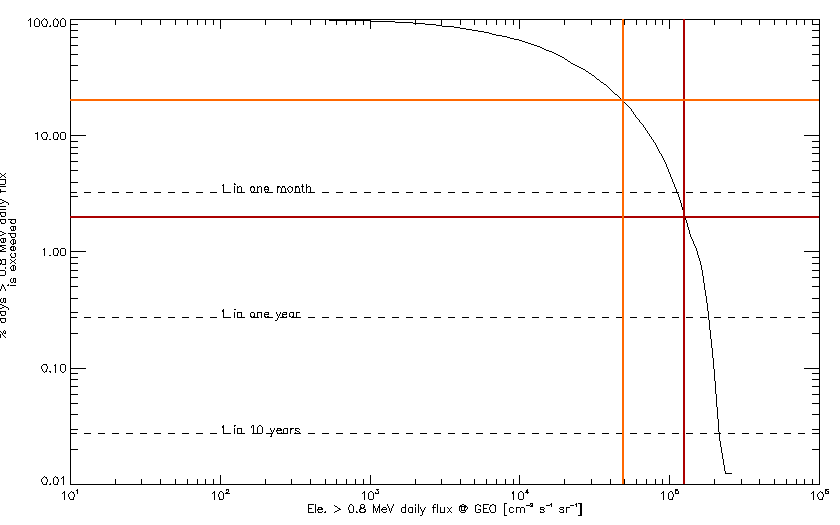 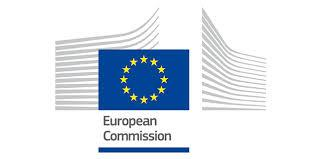 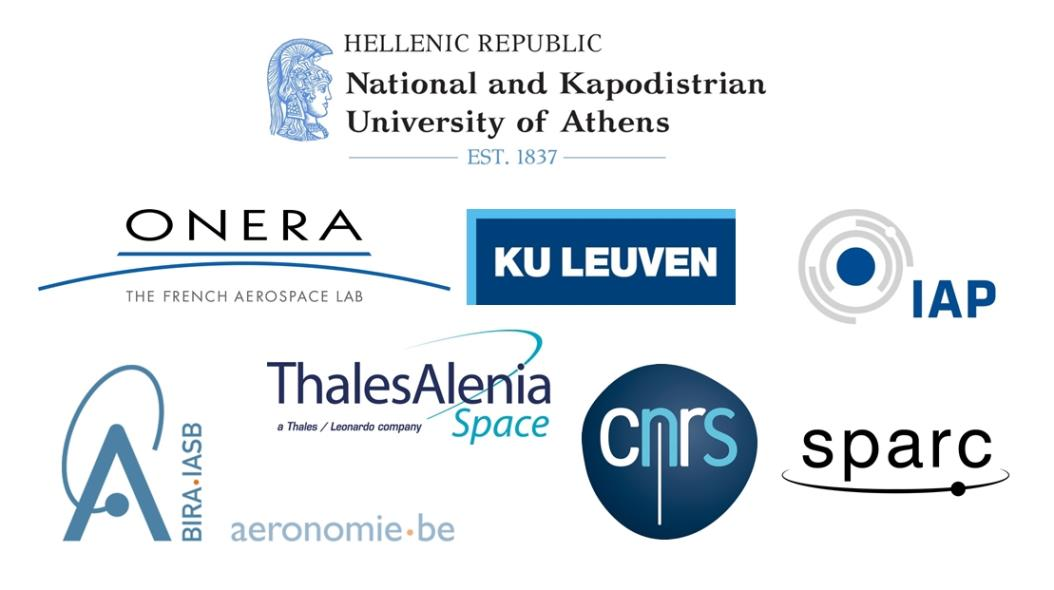 ESWW 18, 24-28 October 2022, Zagreb, Croatia
[Speaker Notes: Hope page - top]
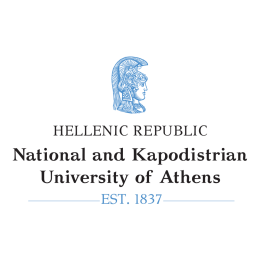 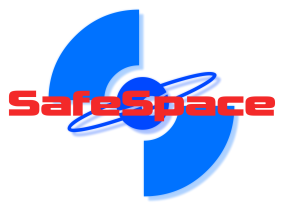 Radiation Belt Activity Indices and Warning
Internal charging induced by >400 keV electrons (typical time-range hours to days)
Indices are prepared on the basis of long term in-situ data:
@GEO GOES electron data are used
@Navigation GPS (and Galileo) electron data are used
@LEO POES electron data are used
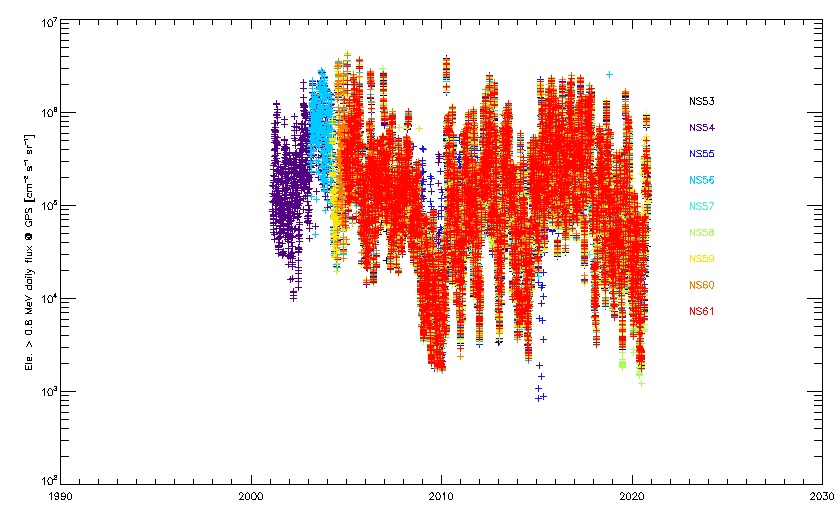 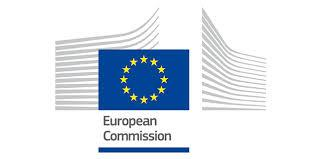 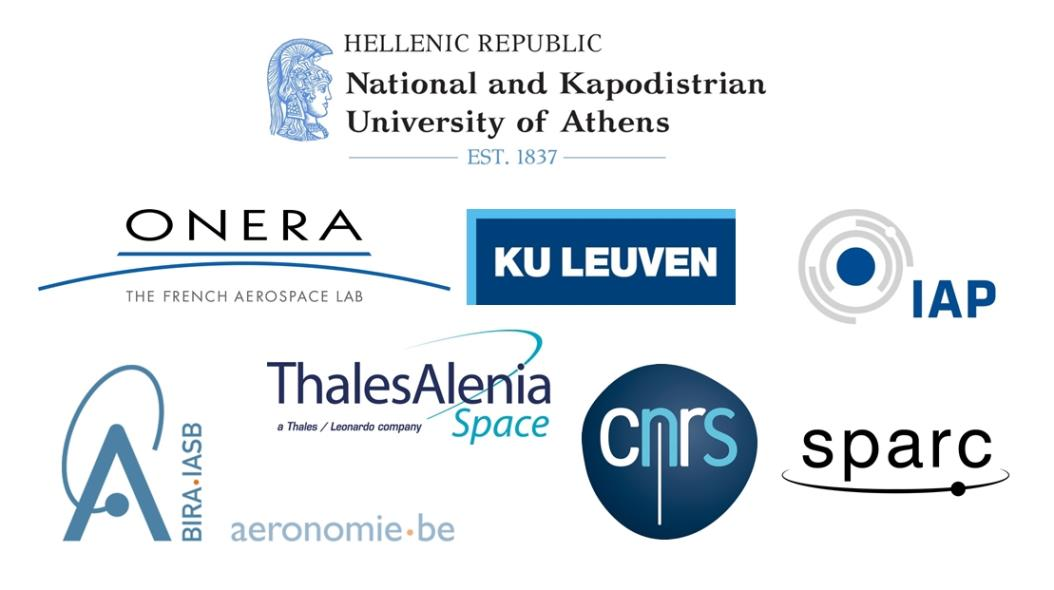 ESWW 18, 24-28 October 2022, Zagreb, Croatia
[Speaker Notes: Hope page - top]
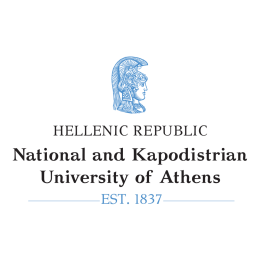 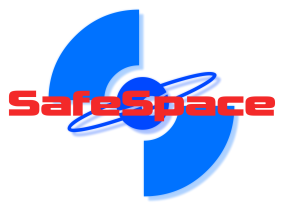 Radiation Belt Activity Indices and Warning
Internal charging induced by >400 keV electrons (typical time-range hours to days)
Indices are prepared on the basis of long term in-situ data:
@GEO GOES electron data are used
@Navigation GPS (and Galileo) electron data are used
@LEO POES electron data are used
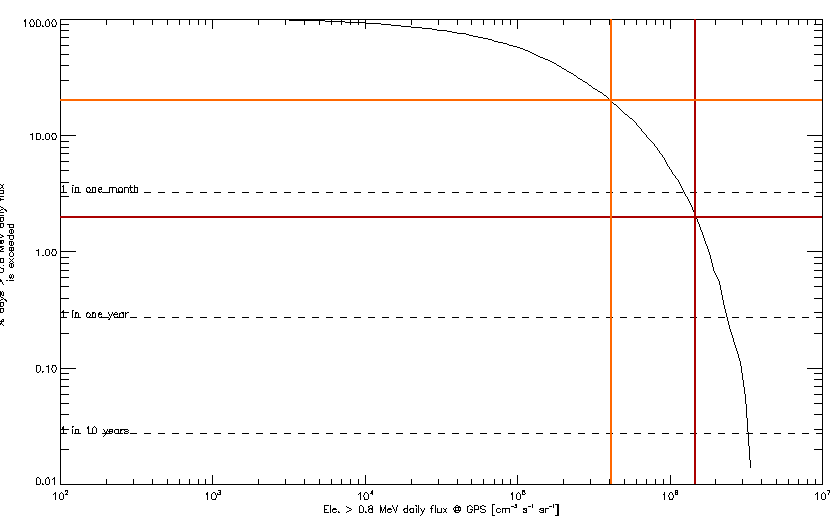 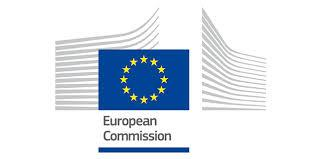 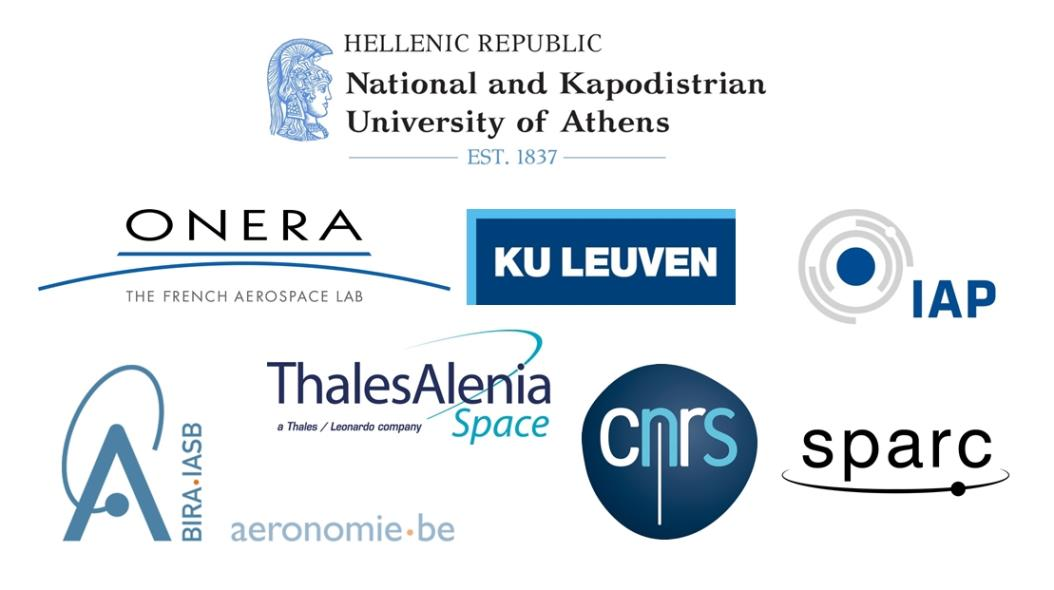 ESWW 18, 24-28 October 2022, Zagreb, Croatia
[Speaker Notes: Hope page - top]
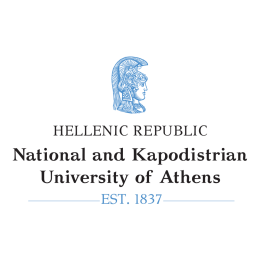 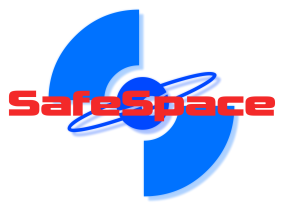 Radiation Belt Activity Indices and Warning
Internal charging induced by >400 keV electrons (typical time-range hours to days)
Indices are prepared on the basis of long term in-situ data:
@GEO GOES electron data are used
@Navigation GPS (and Galileo) electron data are used
@LEO POES electron data are used
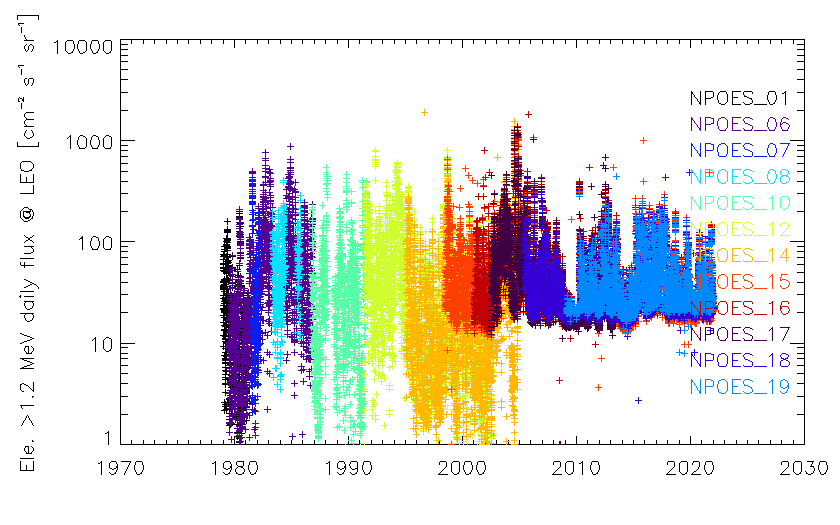 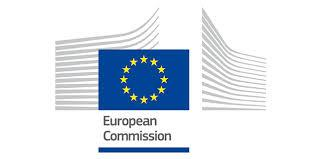 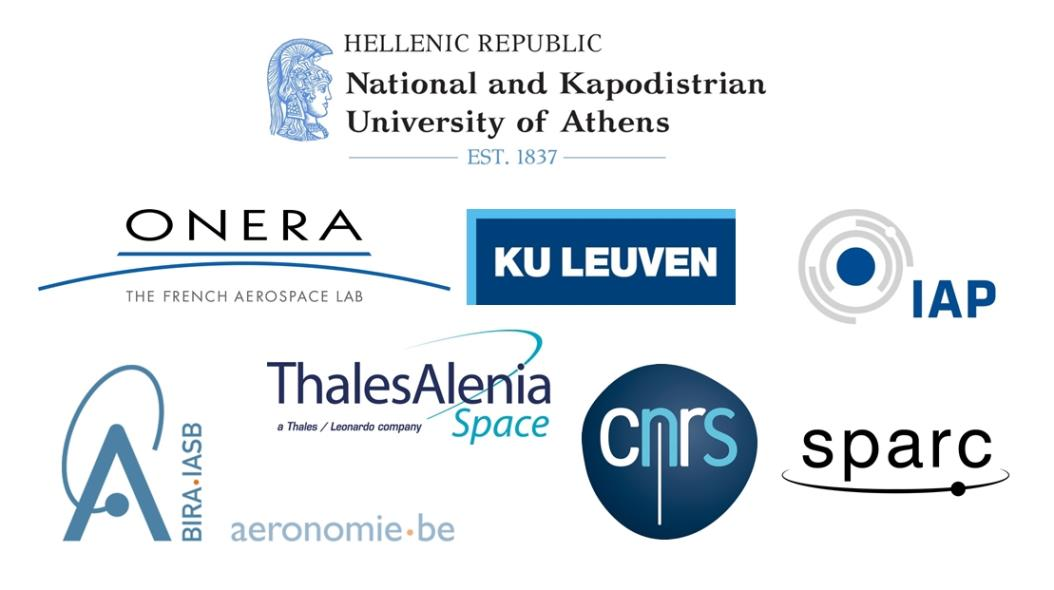 ESWW 18, 24-28 October 2022, Zagreb, Croatia
[Speaker Notes: Hope page - top]
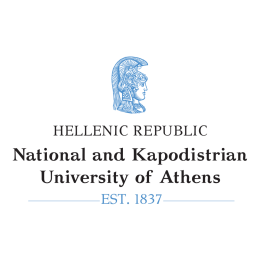 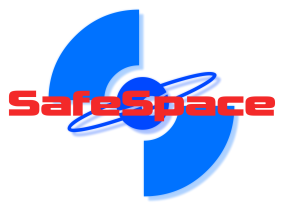 Radiation Belt Activity Indices and Warning
Internal charging induced by >400 keV electrons (typical time-range hours to days)
Indices are prepared on the basis of long term in-situ data:
@GEO GOES electron data are used
@Navigation GPS (and Galileo) electron data are used
@LEO POES electron data are used
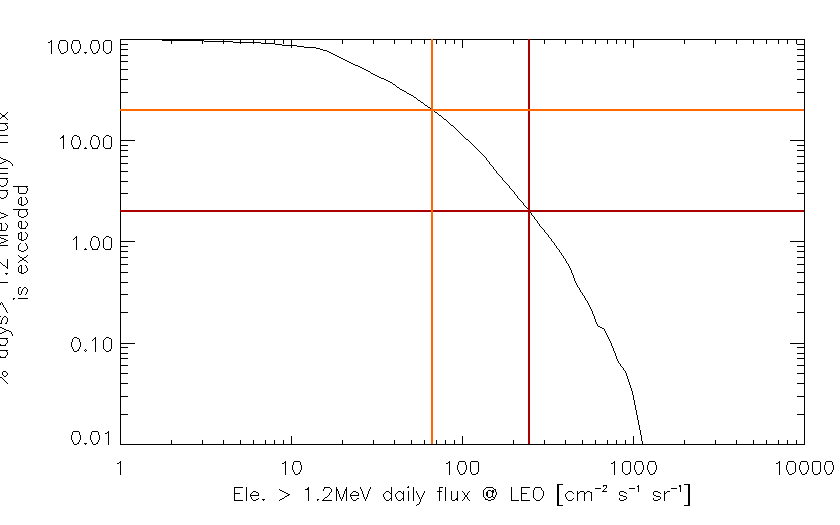 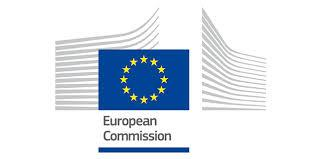 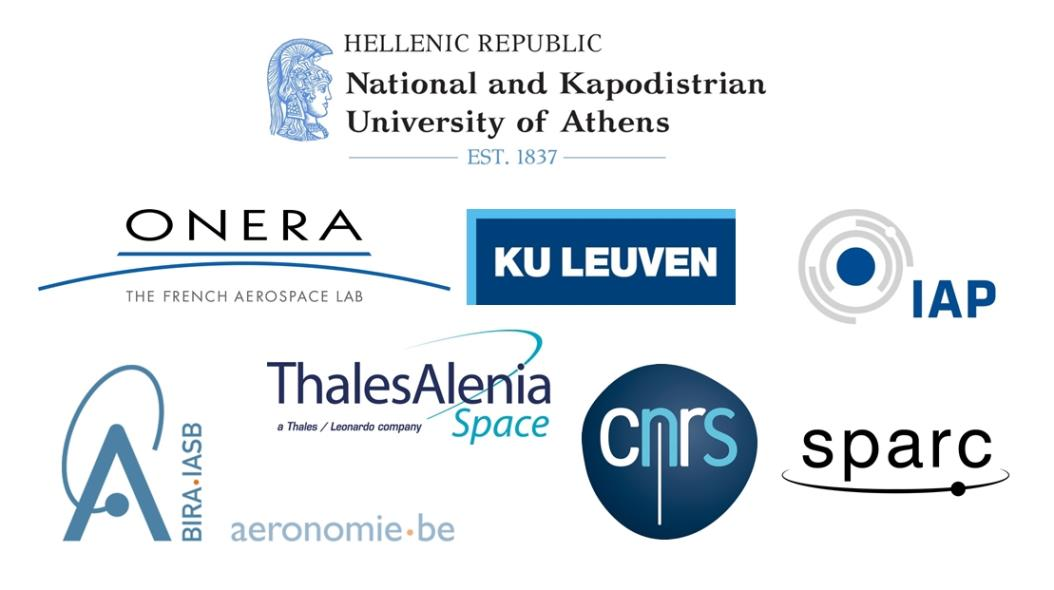 ESWW 18, 24-28 October 2022, Zagreb, Croatia
[Speaker Notes: Hope page - top]
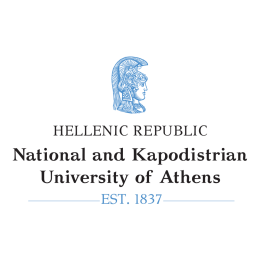 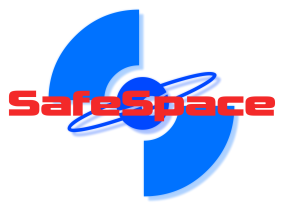 SafeSpace Service
http://www.safespace-service.eu/
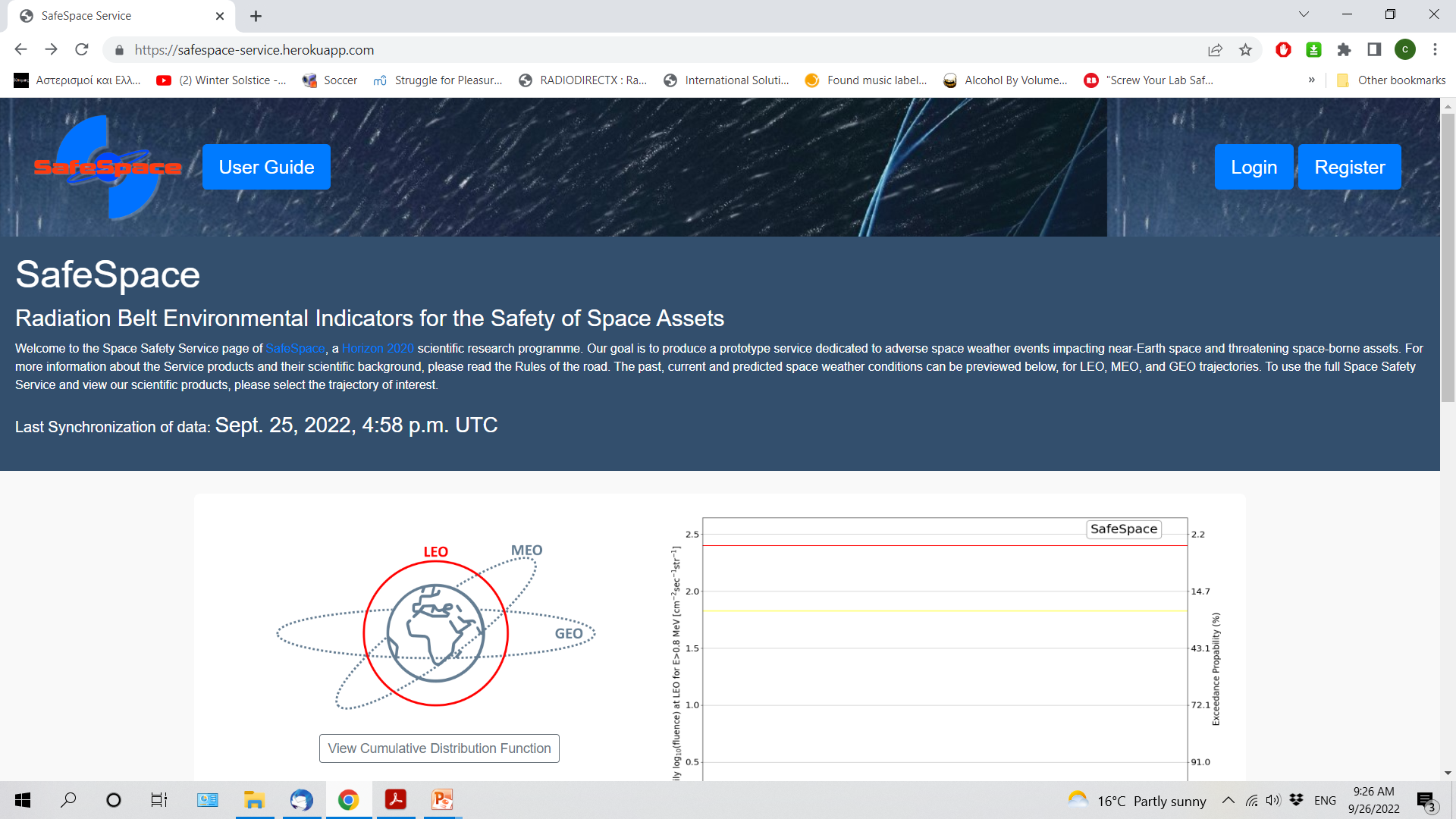 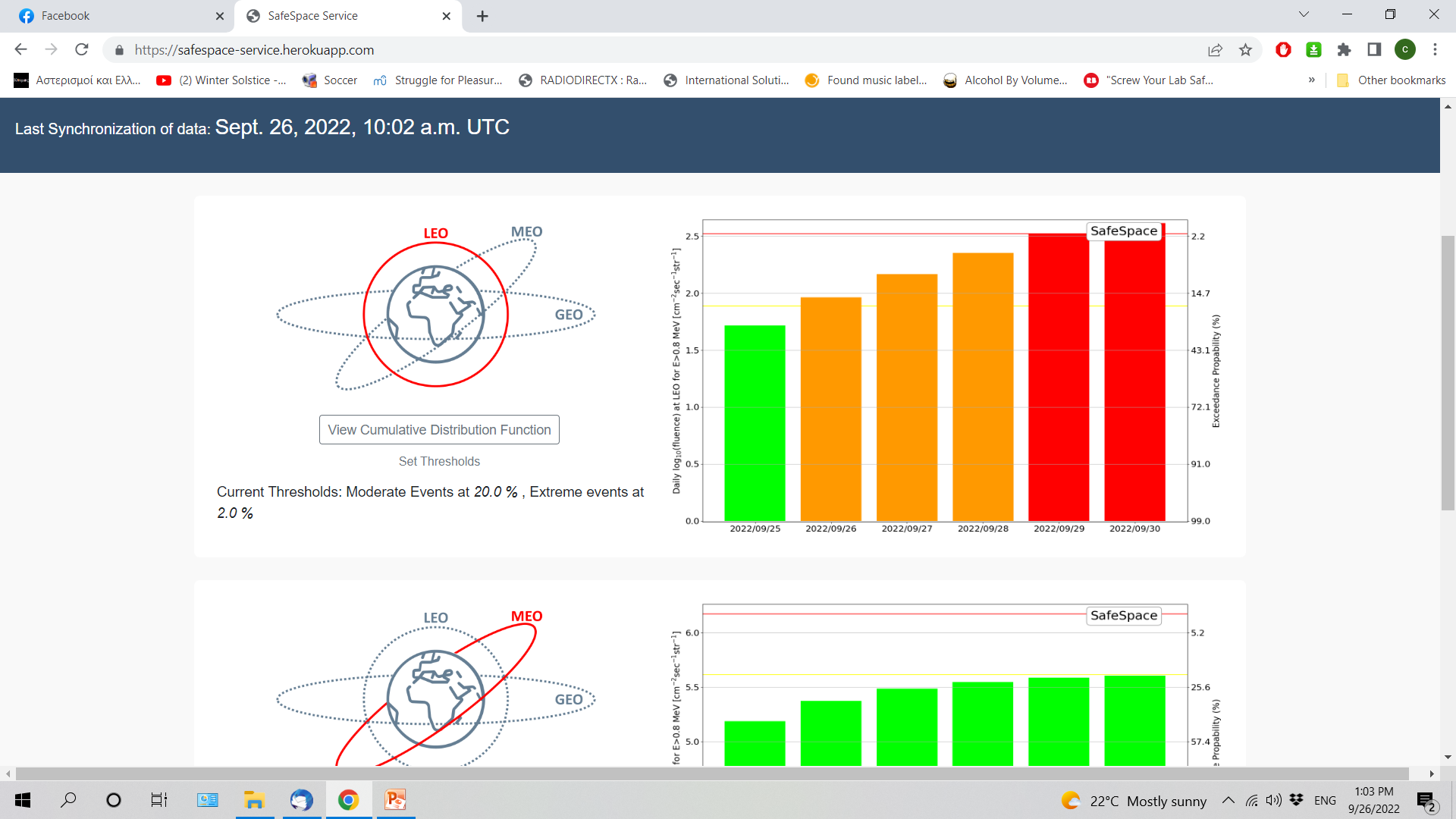 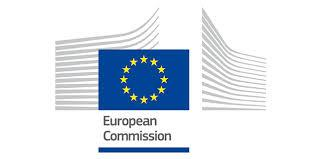 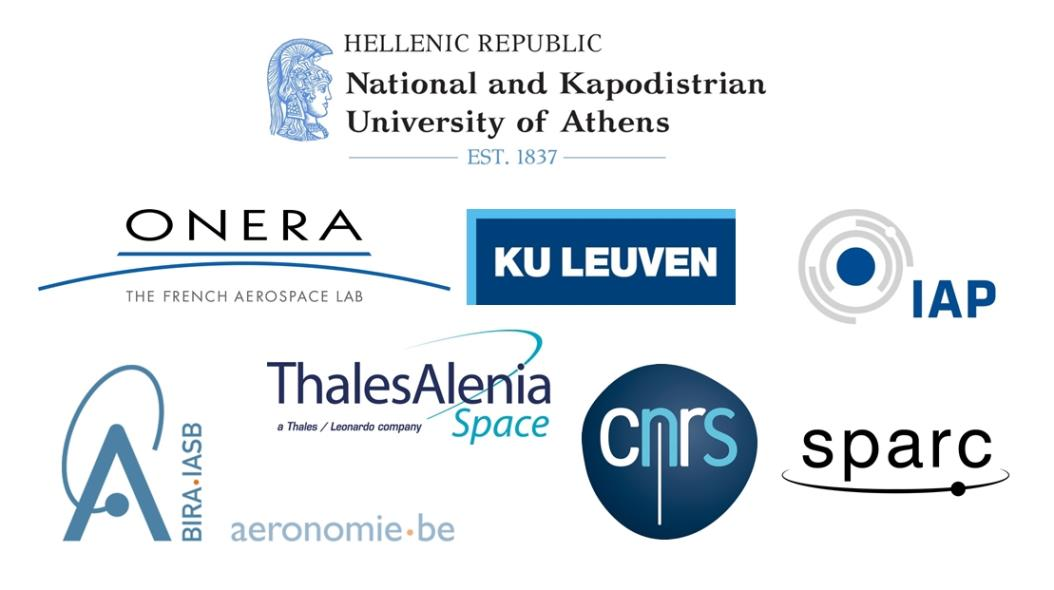 ESWW 18, 24-28 October 2022, Zagreb, Croatia
[Speaker Notes: Hope page - top]
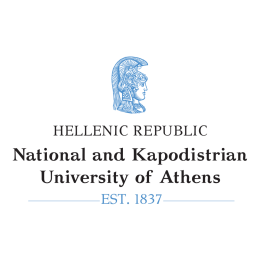 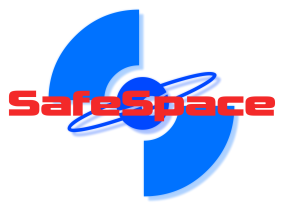 SafeSpace Service
http://www.safespace-service.eu/
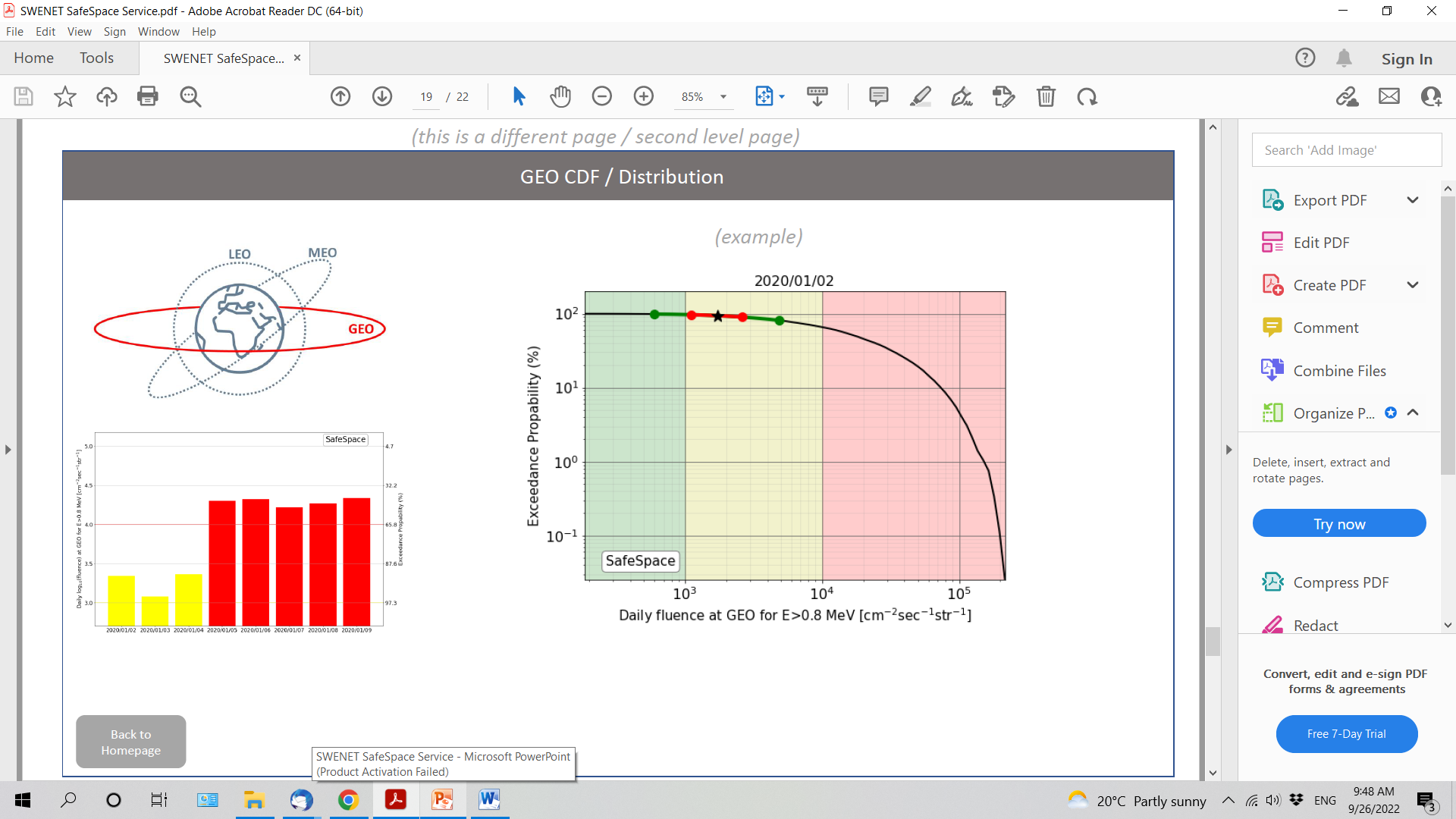 Daily distribution of fluence values and the corresponding exceedance probability based on historical data.


The black star corresponds to the median value.

The colored dots correspond to the 25th-75th and 5th-95th percentile range.
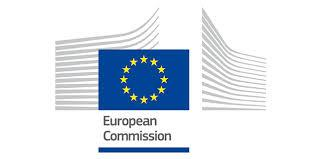 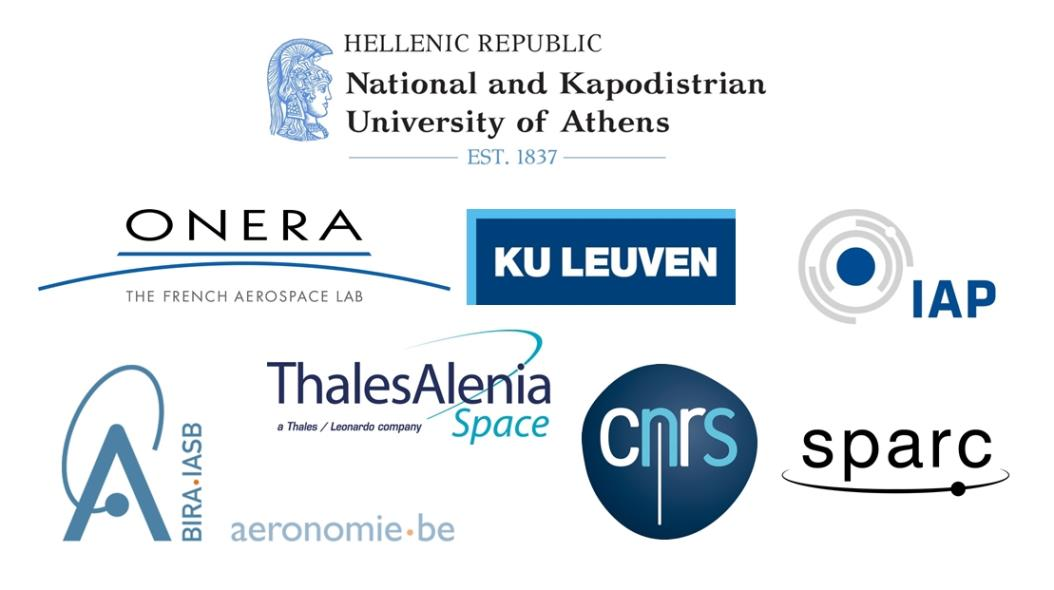 ESWW 18, 24-28 October 2022, Zagreb, Croatia
[Speaker Notes: Hope page - top]
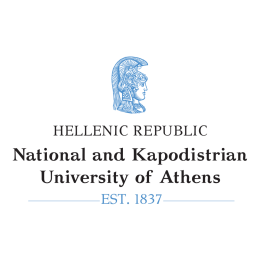 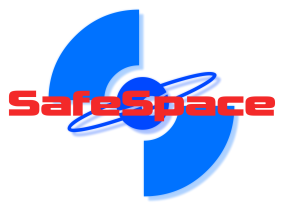 SafeSpace Service
http://www.safespace-service.eu/
Prediction
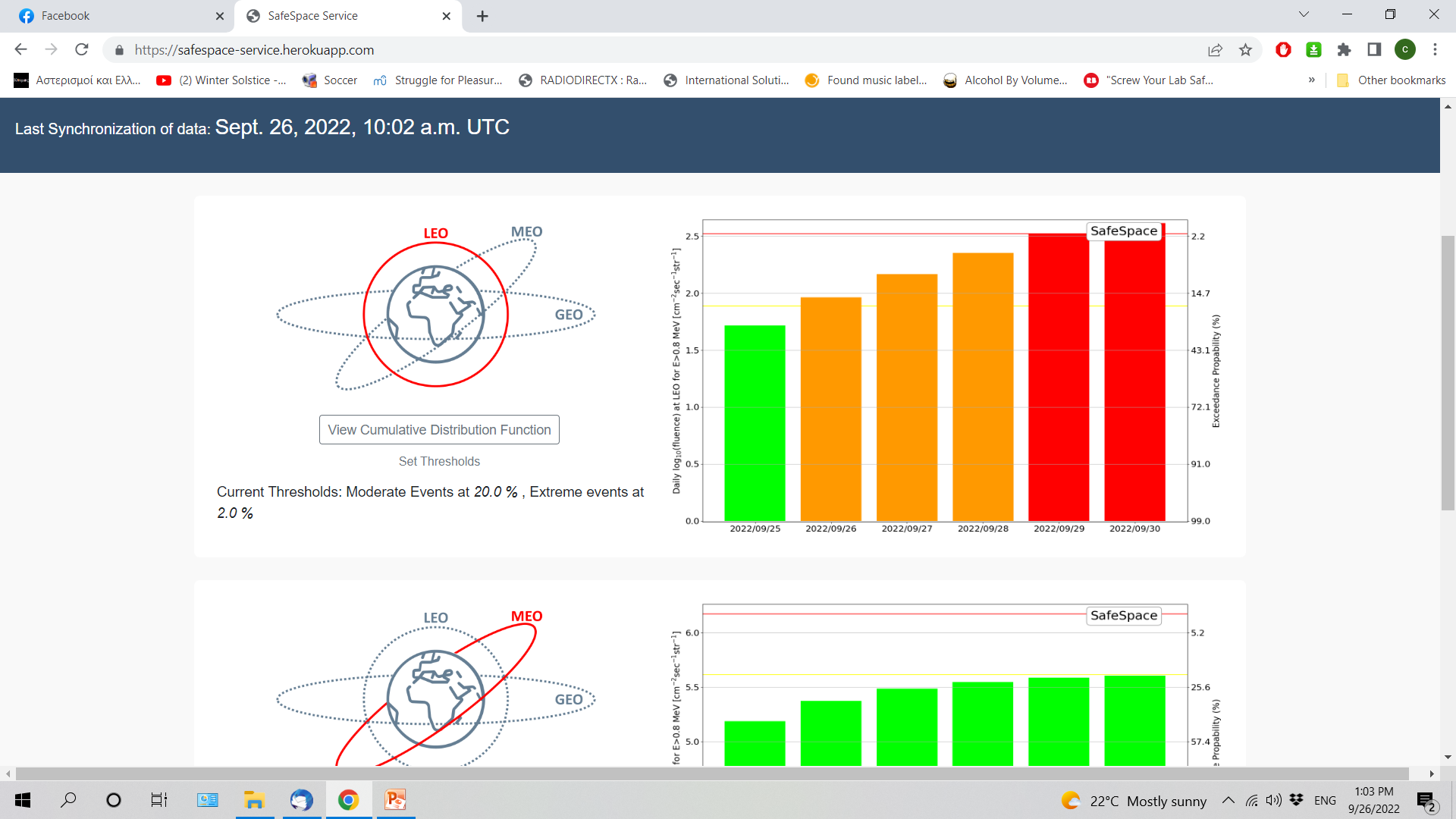 2%
20%
Daily mean fluence values and the corresponding exceedance probability based on historical data
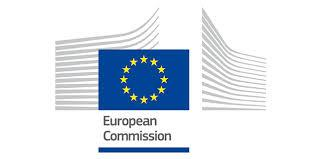 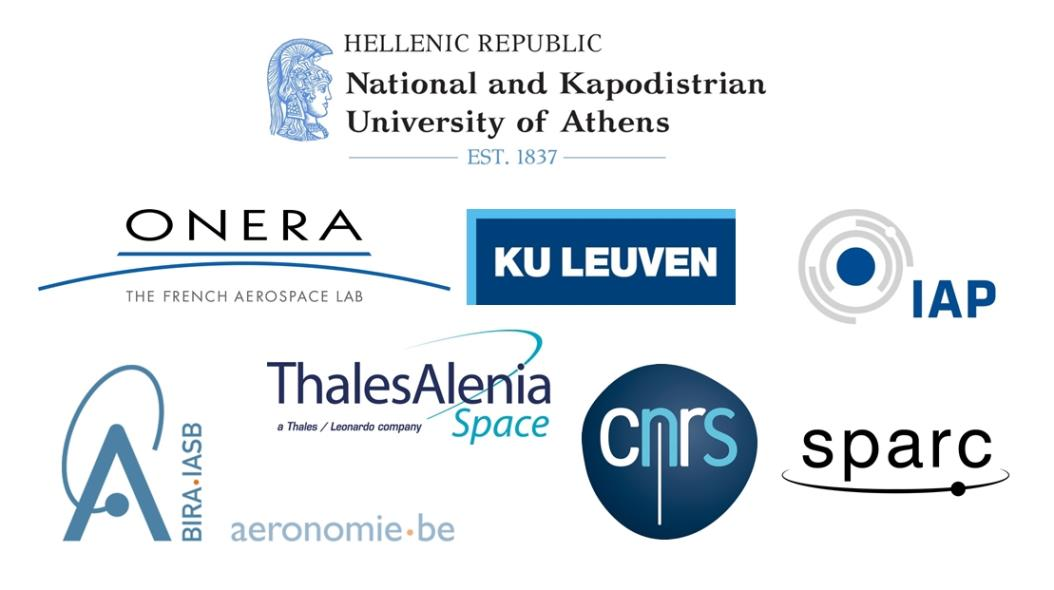 Today
ESWW 18, 24-28 October 2022, Zagreb, Croatia
[Speaker Notes: Hope page - top]
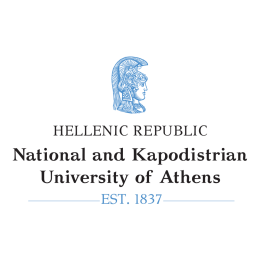 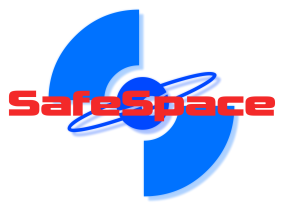 Summary
SafeSpace Service is a prototype service of radiation belt environmental indicators corresponding to internal charging induced by >400 keV electrons.
These environmental indicators are prepared on the basis of long-term in-situ data.
Three orbits of interest: GEO / GNSS MEO / LEO.
User-defined thresholds for the low / moderate / intense activity. 
Provision of daily mean electron fluence up to 4 days ahead.
Provision of daily cumulative distribution function.
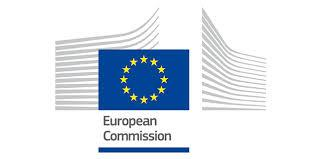 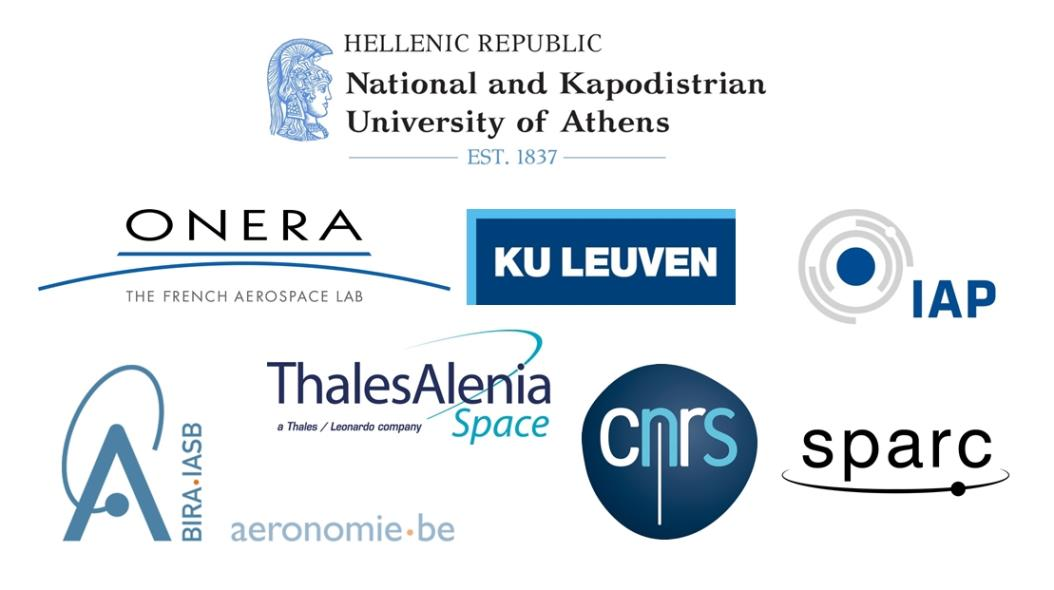 ESWW 18, 24-28 October 2022, Zagreb, Croatia
[Speaker Notes: Hope page - top]
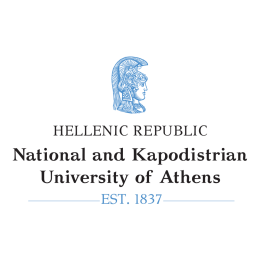 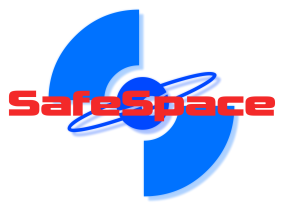 Thank you 
for your attention
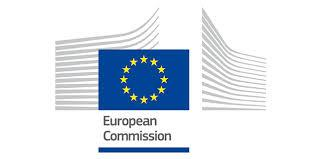 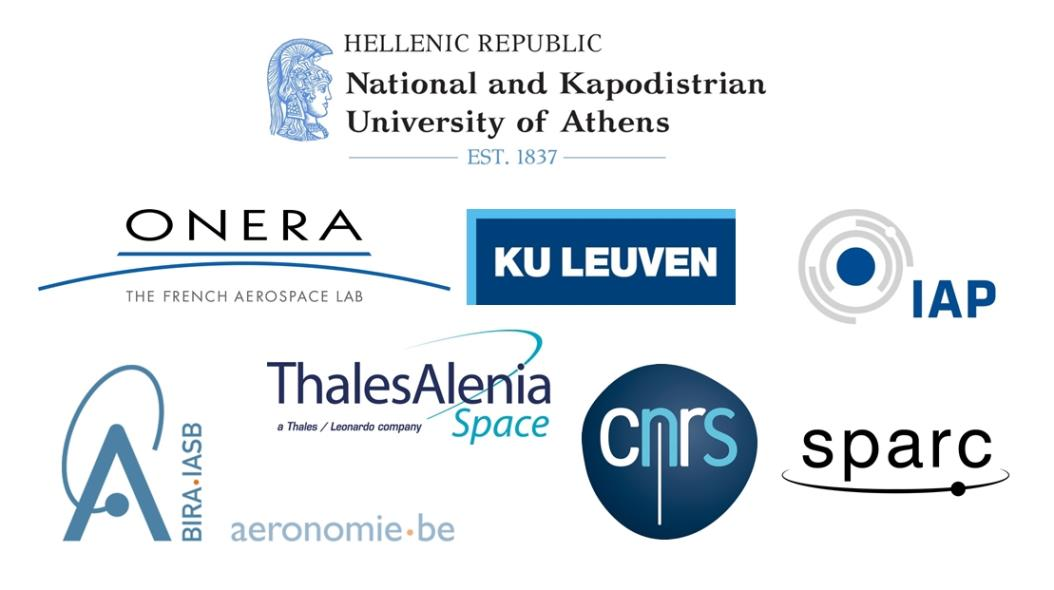 ESWW 18, 24-28 October 2022, Zagreb, Croatia
[Speaker Notes: Hope page - top]
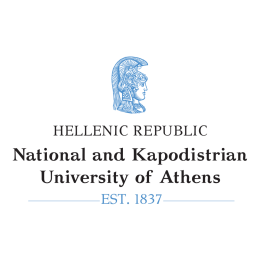 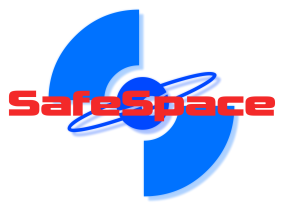 SafeSpace Service: future additions
Last 3 months historical data
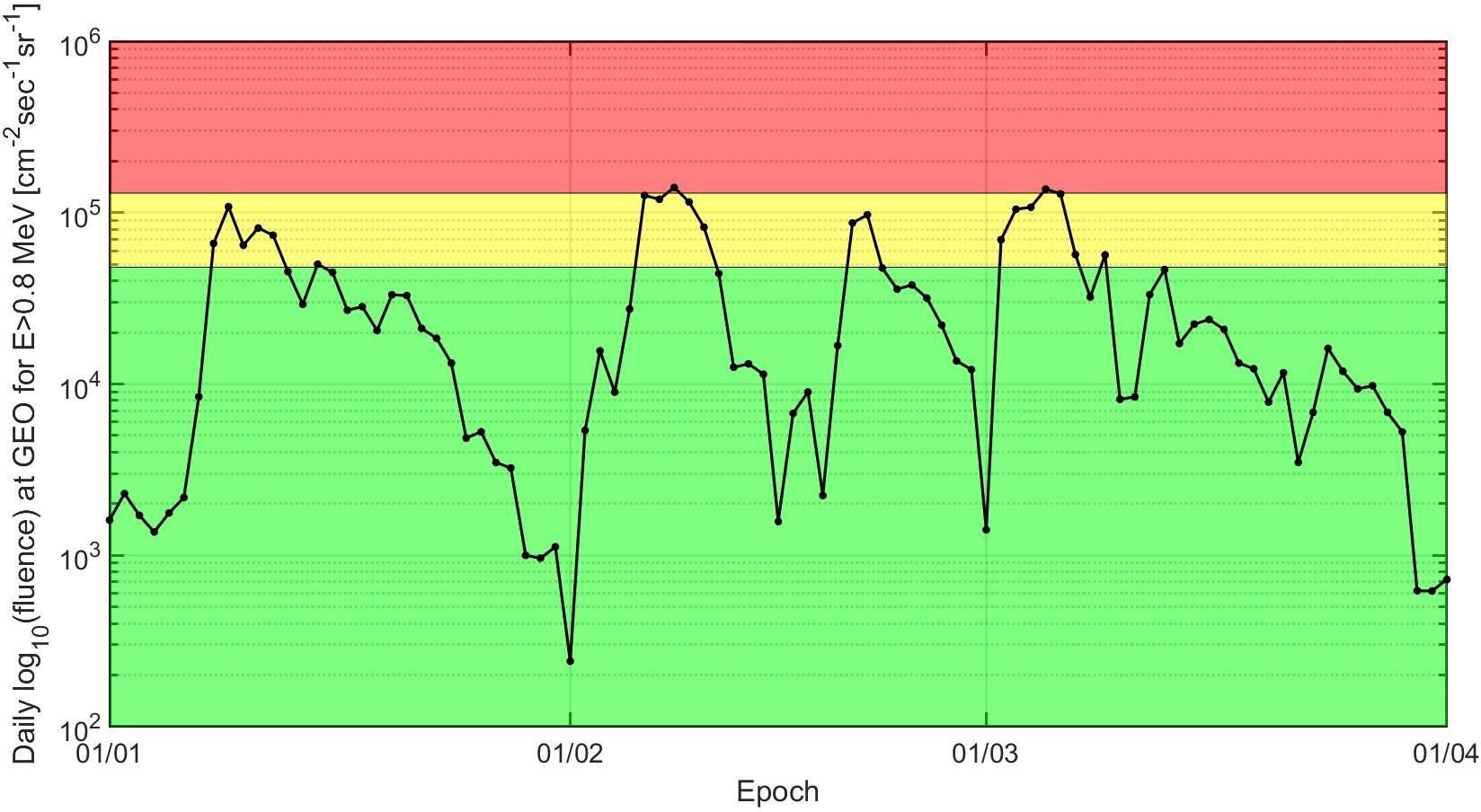 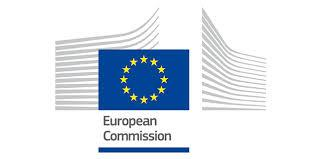 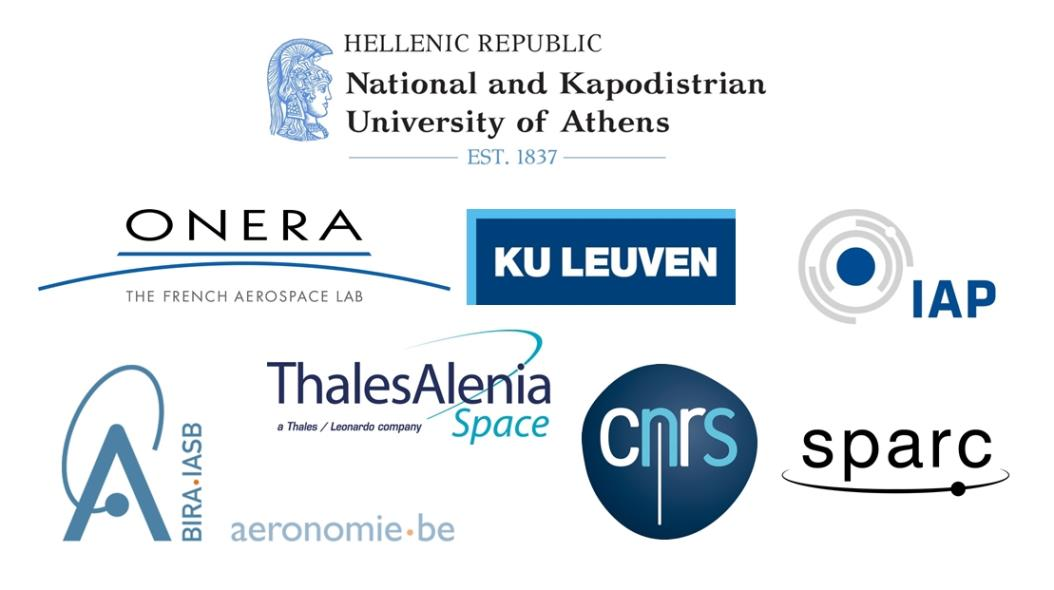 ESWW 18, 24-28 October 2022, Zagreb, Croatia
[Speaker Notes: Hope page - top]